AMERICAN LEGENDS:AN INTRODUCTION
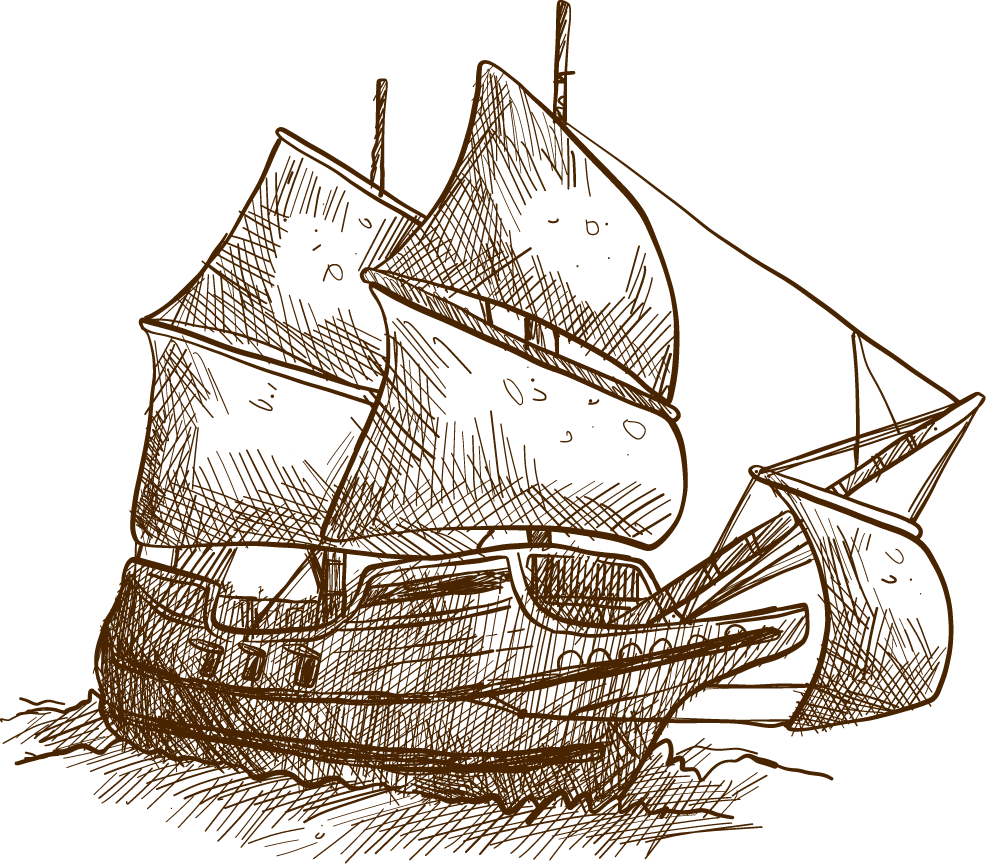 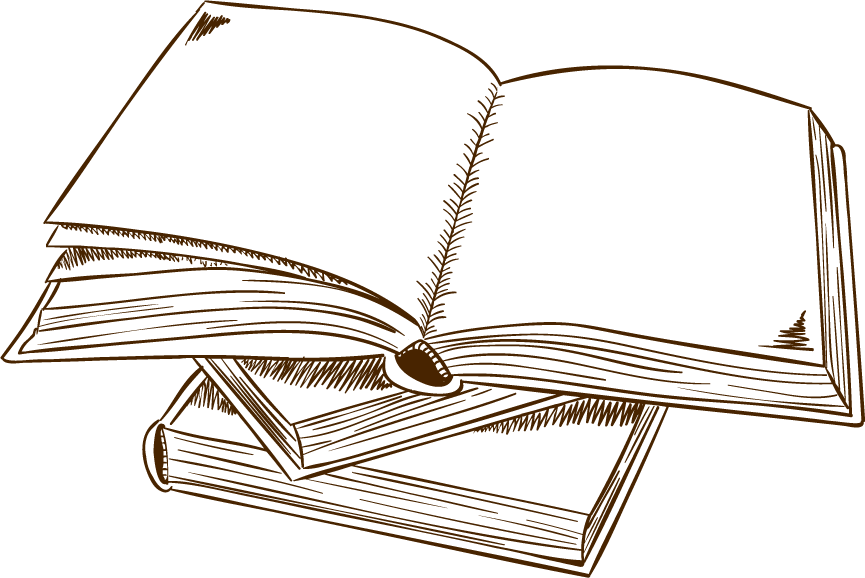 Dr. Christina Dokou
DEFINITIONS OF MYTH
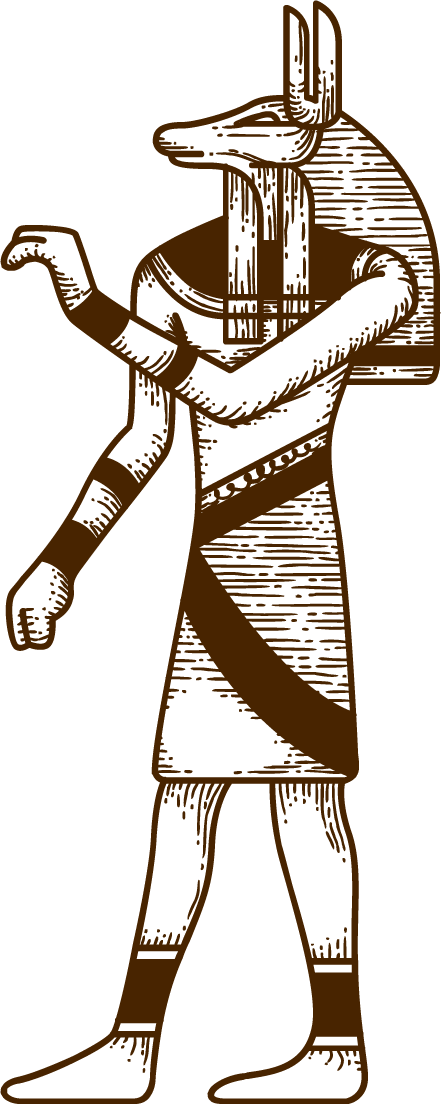 An anonymous story containing supernatural elements adopted by a people as part of their cultural heritage; a lie

Folklore (umbrella term)
Myth (systemic, rhizomatic)
Folktale, fable (nonliterary, older)
Fairy-tale (literary, later)
Legend (real basis with added supernatural elements)
Jack Zipes: “the stories worth passing on”; “two-sided”
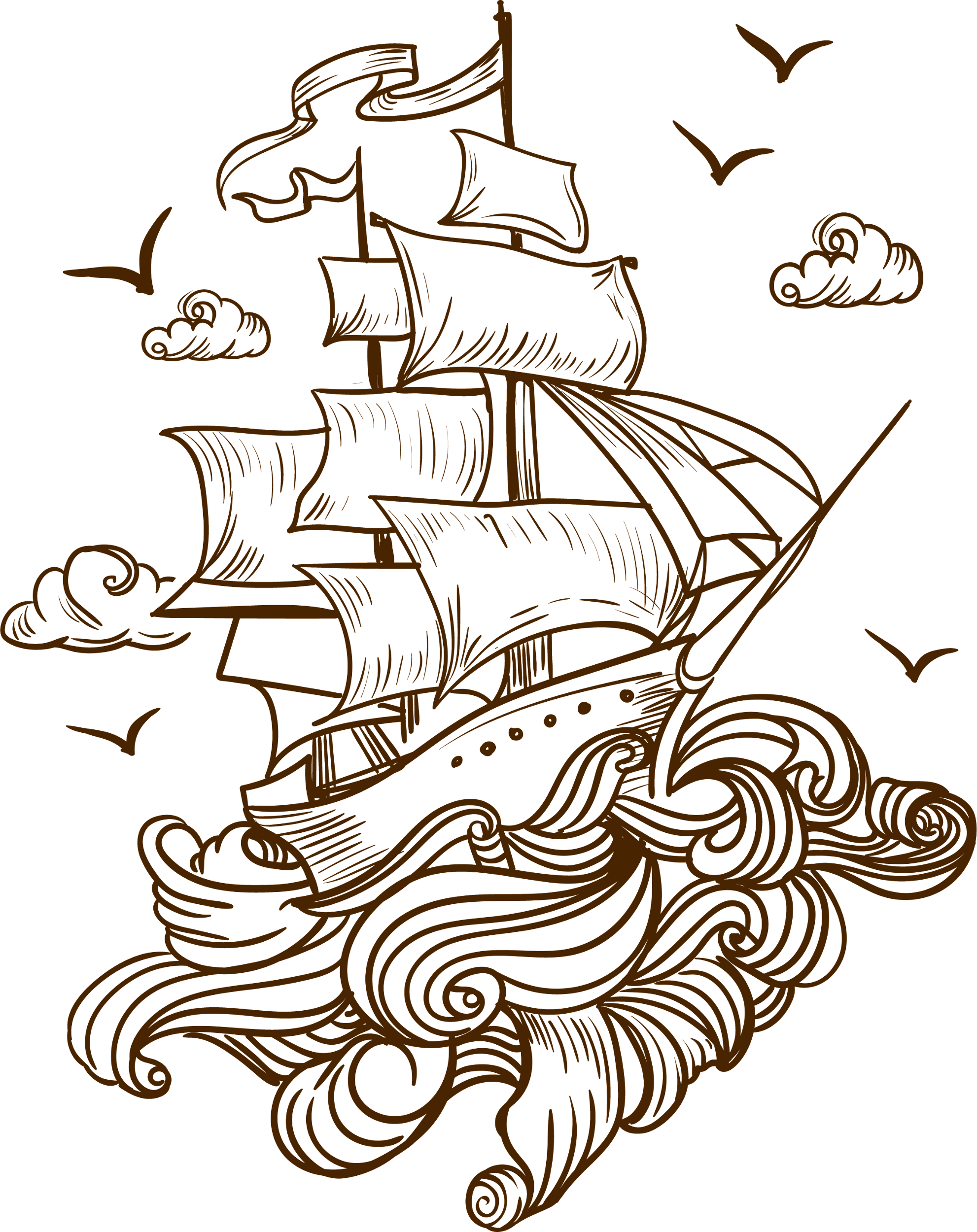 APPROACHES TO MYTH AND FOLKLORE
Formalist/structuralist (Vladimir Propp, Roman Jacobson, Claude Levi-Strauss): 
fabula/story, tradition/performance, mythemes
Psychological (C.G. Jung, Bruno Bettelheim, Northrop Frye): archetypes, psychology of childhood
Cultural (Bronislaw Malinowski, Stephen Greenblatt):
charter myth, gender/class/textuality readings
Narratological/semiotic (Roland Barthes): concealing/naturalizing propaganda mechanisms, commonly-shared unconscious (unclear) signs
USES OF MYTH
entertainment, education, therapy, wish-fulfilment, charter (identity, behavioral codes, history), prestige, existential answers (origin, teleology, humanity/gods)
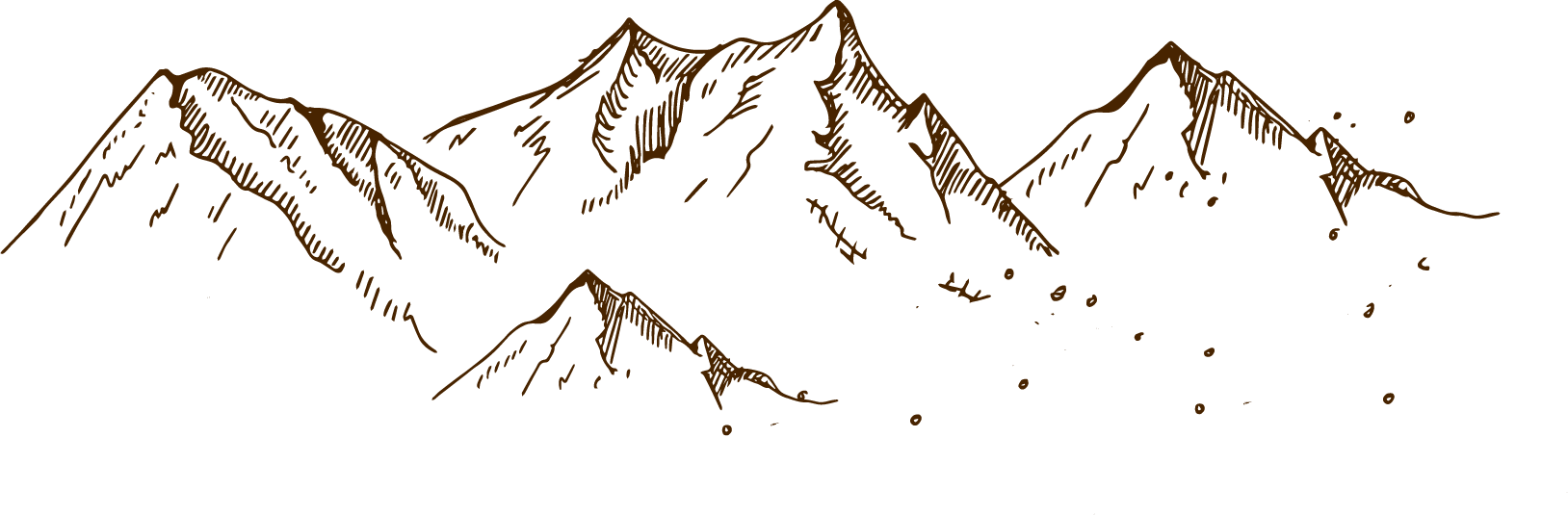 THE AMERICAN PECULIARITY
No pre-existing mythology/folklorerapidly made “on-the-go,” mixing items borrowed—European or Native American—or from scratch
Land as fabulistic (immense, rich, wild; reinvention of “better” self)
Tied to bourgeois, Christian ethics (e.g., industrial heroes, no epic)
Regional diversity
New forms of narrative (short story, tall tale, US humor)
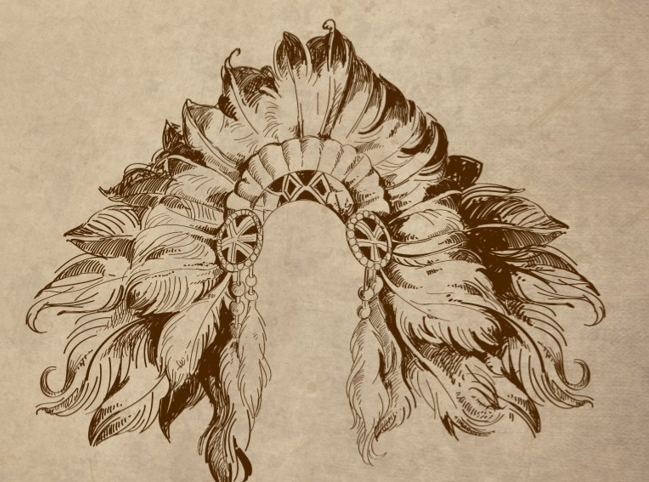 U.S.A.: A BRIEF CHRONOLOGY 15TH-19TH CENTURY